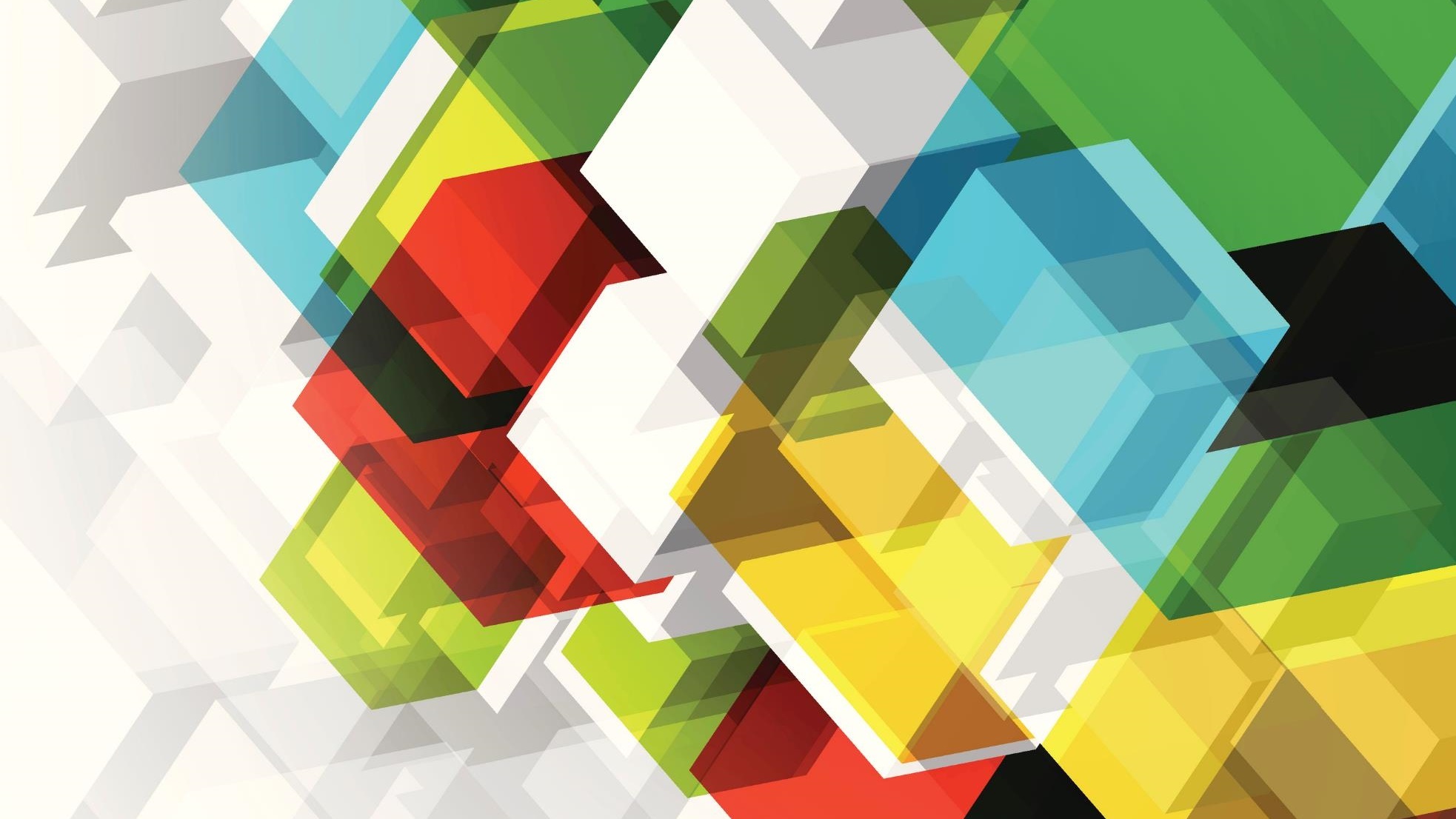 ATLANTIC international university leadership and management
Paul Allieu Kamara
Leadership, Administration and Management
A Brief History of Leadership
Professor Paul Allieu Kamara
Associate Professor of Leadership Development  Administration
And 
Prof. Rudolph Q. Kwanue Sr.
Vice-Chancellor and Principal
Rudolph Kwanue University
Theories in Context
Background is in higher education and working with the non-profit sector
 The people I work with are motivated through passion
 Some are highly intelligent – they ask why a lot
 Some are still developing (college students don’t develop the frontal lobe, where moral reasoning resides, until age 25)
 Therefore, my lens on these theories and leadership concepts  framed within this context
A Brief History of Leadership Theory
First a look at different theories
 Examining the context of today
 New and emergent ideas on leadership which aren’t at the “theory” stage
Trait Leadership
Leadership is a function of biology – you’re born with it.
 Leadership is developing what you’re born with.
 Leadership is building on your strengths.
Situational Leadership
Leadership is matching different styles to different situations.
 Leadership is a function of the market.
 Leadership is a function of matching the
resources of the group with the resources of the leader.
Organizational Leadership
Leadership is a function of position and role responsibility.
 Leadership is developing the skills to move
up through the hierarchy.
 Leadership is understanding an organization’s values and culture.
Power As Leadership
Leadership is power.
 Leadership is making a difference.
 Leadership is the effective use of power to make a difference.
 Leadership is the capacity to get things done.
 Leadership is challenging others to do their work (empowerment).
 Leadership is a community organization.
Visionary Leadership
Leadership is vision – looking at trends and patterns for future direction.
 Leadership is doing what has never been done before.
 Leadership is clarifying trends and patterns for future direction.
 Leadership is seeing the problems in the present and being able to imagine a different future
Social Ethics Leadership (1)
Leadership is clarifying trends and patterns and bringing them ethical scrutiny for future direction.
 Leadership is an assessed vision that enhances the human community.
 Leadership involves dialogue with followers rather than dictating to them.
Social Ethics Leadership (2)
Leadership raises the question: leadership toward what?
 Leadership examines why things should be done
as well as what is to be done and how to do it.
 Leadership goes beyond accepting – tolerance is not enough.
 James MacGregor Burns Leadership
The Moral Dimension ofLeadership
People who transgress our moral standards:
 The “bad king” … the ruler who inflicts cruelty on his own subjects.
 Leaders may treat their own followers well but encourage them to do evil things to others.
 Leaders who reach for and use as a source of motivation, our bigotry, our capacity to hate, our desire for revenge, our fear, and paranoia, our superstitions.
The Moral Dimension ofLeadership
Leaders who diminish their followers, rendering them dependent and childlike.
 Leaders who destroy the processes that civilized peoples have created over the centuries to preserve freedom, justice, and human dignity.
 John Gardner On Leadership
Reflective Leadership
Leadership is all (traits, situations, power, vision, social ethics) and more.
 A leader must be grasped.
 A leader must be authentic.
 Leadership is a profound engagement with the world and the human condition.
Adaptive Leadership (1)
Authority identifies the adaptive challenge, provides a diagnosis of the condition, and produces questions about problem definition and solution.
 Authority discloses external threats.
Adaptive Leadership (2)
Authority disorients current roles or resists pressure to orient people in new roles too quickly.
 Authority exposes conflict or lets it emerge.
 Authority challenges norms or allows them to be challenged. 
 Ron Heifitz Leadership without Easy Answers
Networked Leadership
Leadership is a process that emerges from many individuals’ actions.
 Leadership is organic rather than mechanical in nature.
 New ways of relating, influencing change, and learning are required.
 Allen and Cherrey Systemic Leadership:
Enriching the Meaning of our Work (2000)
The context in which Leadership ispracticed today
United Nations survey – 280 countries were
asked to identify their top problems
Politics / Power - Powerlessness
Economics - Ruthlessness
Culture - Rootless ness
Environment - Futurelessness
Adaptive Challenges
Globalization
 Living within environmental limits
 Transforming information into wisdom
 Developing wisdom and ethics to respond to scientific discoveries
 Developing the capacity to adapt to changes in the social ecology
Implications for Leadership
Increased diversity
 Increased amount of change
 Increased tensions around value differences
 Increased power of relationships/interdependence
 Increased complexity / requires more complex processes
 Increased requirement for learning
 Increased need for long term perspective
The Purpose of Leadership in the21st Century Is:
To create a supportive environment where people can thrive, grow, and live in peace with one another;
 To promote harmony with nature and thereby provide sustainability for future generations; And.
 To create communities of reciprocal care and shared responsibility – one where every person matters and each person’s welfare and dignity is  respected and supported.
Ecological Leadership
Interdependence
 Open systems and feedback loops
 Cycling of resources
 Adaptation
Leadership and Optimizing Energy
Questions to Ponder
What is a grandchild worth?
 What are millions of grandchildren worth?
 What is the worth of all their children, and the children’s children?
 And what is the worth of a beautiful, safe, productive earth on which they all can dwell?
PRESENTATION OF LEADERSHIP DEVELOPMENT AND ADMINISTRATION
Paul Allieu Kamara